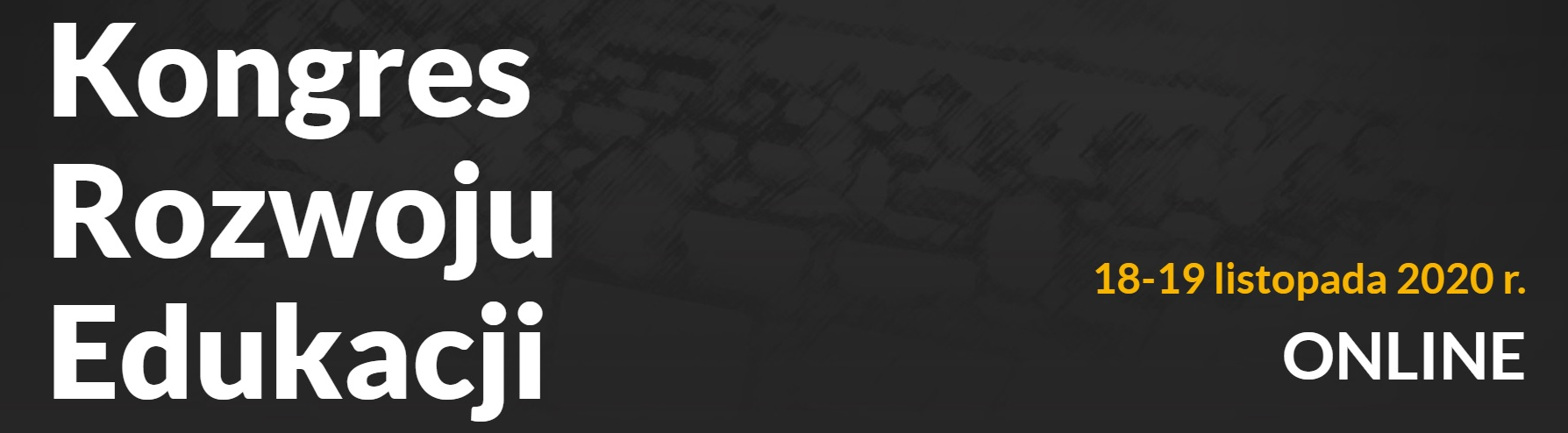 CoMe  CoLED, MoodleCloud, eNauczanie
Igor Garnik, Anna Grabowska, Ewa Kozłowska, Artur  Rączka, Jacek Zieliński
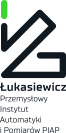 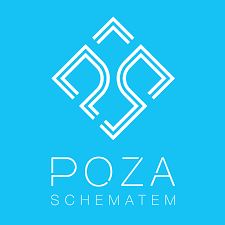 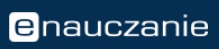 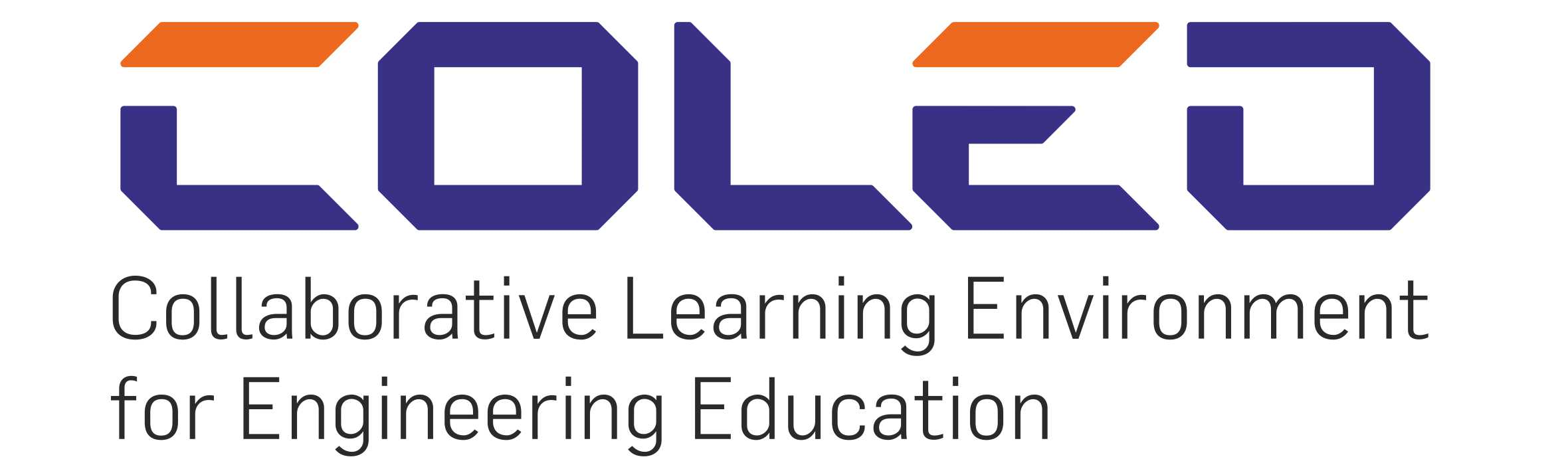 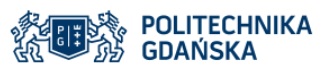 [Speaker Notes: Prezentacja CoMe poświęcona jest synergii zastosowań platform e-learningowych CoLED, MoodleCloud i eNauczanie, | 
a w szczególności zapewnieniu trwałości platformy CoLED przeznaczonej dla instruktorów i dostawców szkoleń zawodowych, | 
studentów i przyszłych przedsiębiorców, wykładowców uniwersyteckich i pracowników jednostek badawczych.]
Model współpracy
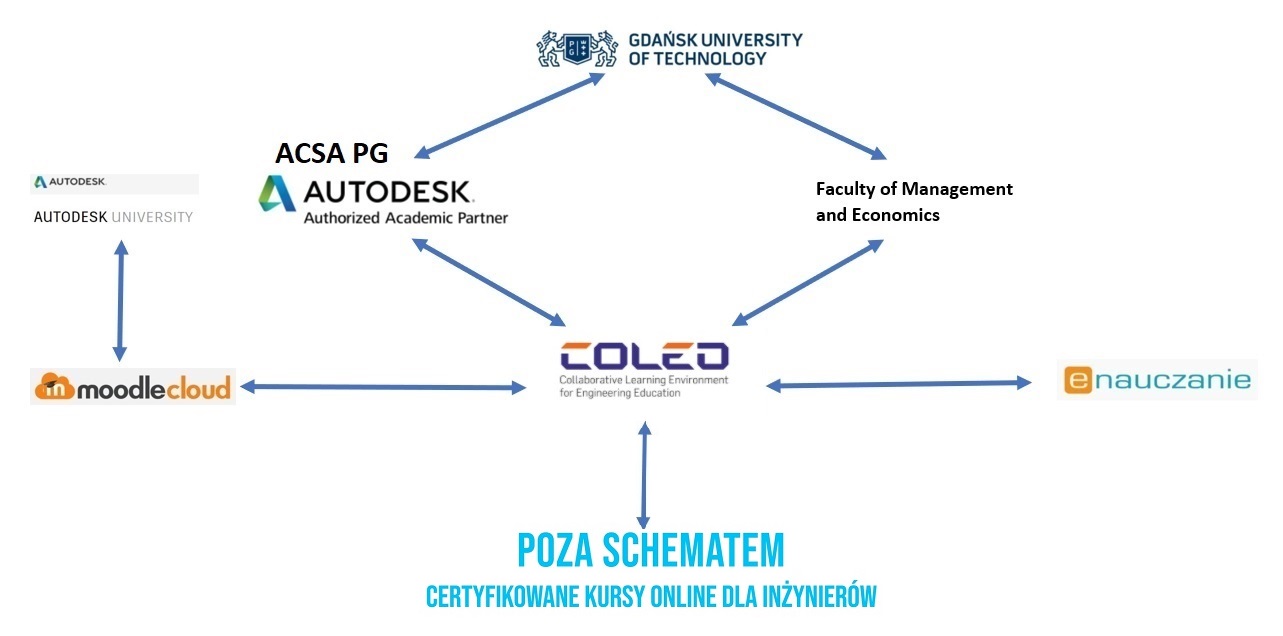 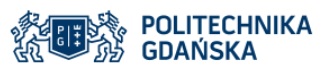 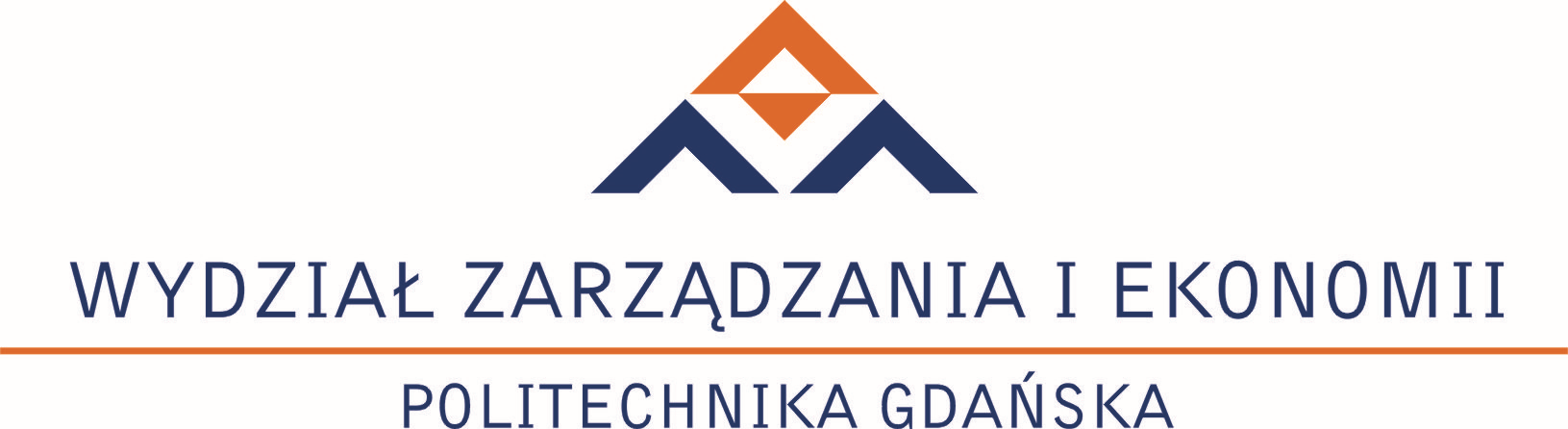 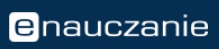 [Speaker Notes: Na schemacie pokazano model współpracy ośrodków szkoleniowych oraz uczelni wyższych umożliwiający efektywne tworzenie i prowadzenie szkoleń, w trybie stacjonarnym, mieszanym oraz całkowicie on-line. 
Współpracę oraz udostępnianie kursów  oprogramowania inżynierskiego wspiera platforma elearningowa Erasmus+ CoLED 
Collaborative Learning Environment for Engineering Education.
Na początek trochę historii….]
1995
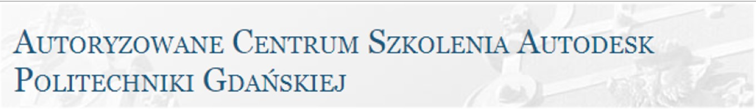 Powstaje Autoryzowane Centrum Szkolenia Autodesk Politechniki Gdańskiej (ACSA PG)
[Speaker Notes: W latach 90-tych wśród studentów uczelni technicznych oraz młodych inżynierów pojawiło się rosnące zapotrzebowanie na zdobywanie umiejętności obsługi oprogramowania typu CAD. |
Problem niewystarczającej liczby nauczycieli akademickich dysponujących niezbędnym doświadczeniem w tym zakresie, | zaowocował wdrożeniem na Politechnice Gdańskiej pierwszych rozwiązań e-learningowych. |
W roku 1995 powstało na Politechnice Gdańskiej Autoryzowane Centrum Szkolenia Autodesk. |]
2016
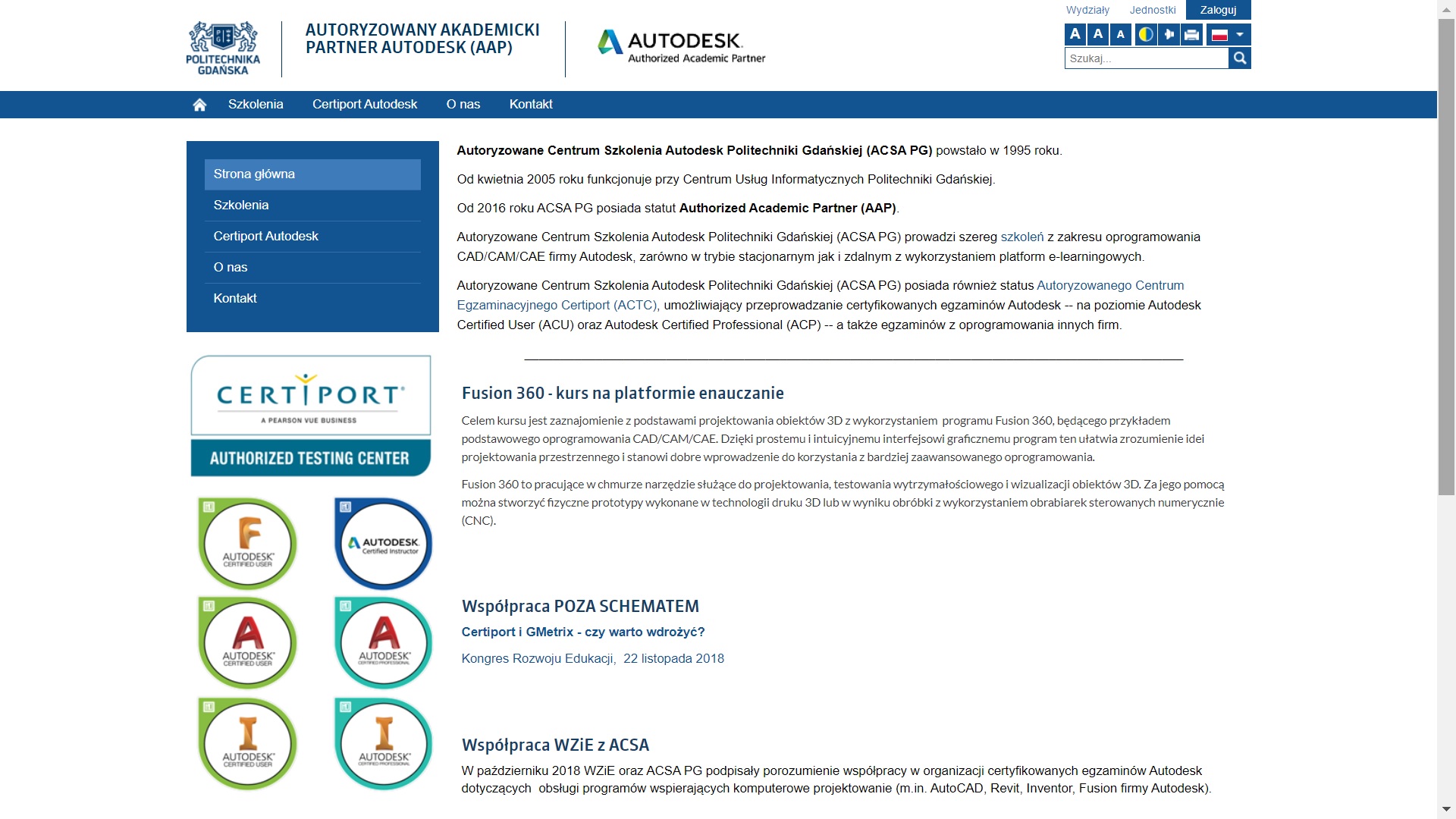 [Speaker Notes: Wraz ze zdobyciem statusu Autoryzowanego Akademickiego Partnera Autodesk w 2016 roku | 
pojawiły się nowe możliwości dotyczące nie tylko e-nauczania, ale także przeprowadzania egzaminów oraz certyfikacji | 
za pomocą narzędzi on-line na różnych poziomach zaawansowania. 
Status Autoryzowanego Akademickiego Partnera Autodesk przyniósł wiele korzyści, | 
między innymi darmowy dostęp do oprogramowania i materiałów edukacyjnych w ramach Autodesk University | 
oraz możliwość przetestowania nowego systemu certyfikacji Certiport, przed udostępnieniem komercyjnym. | 
Ważnym tematem była współpraca przy prowadzeniu egzaminów i opracowanie procedury certyfikacji dla dużych grup studentów.]
2017
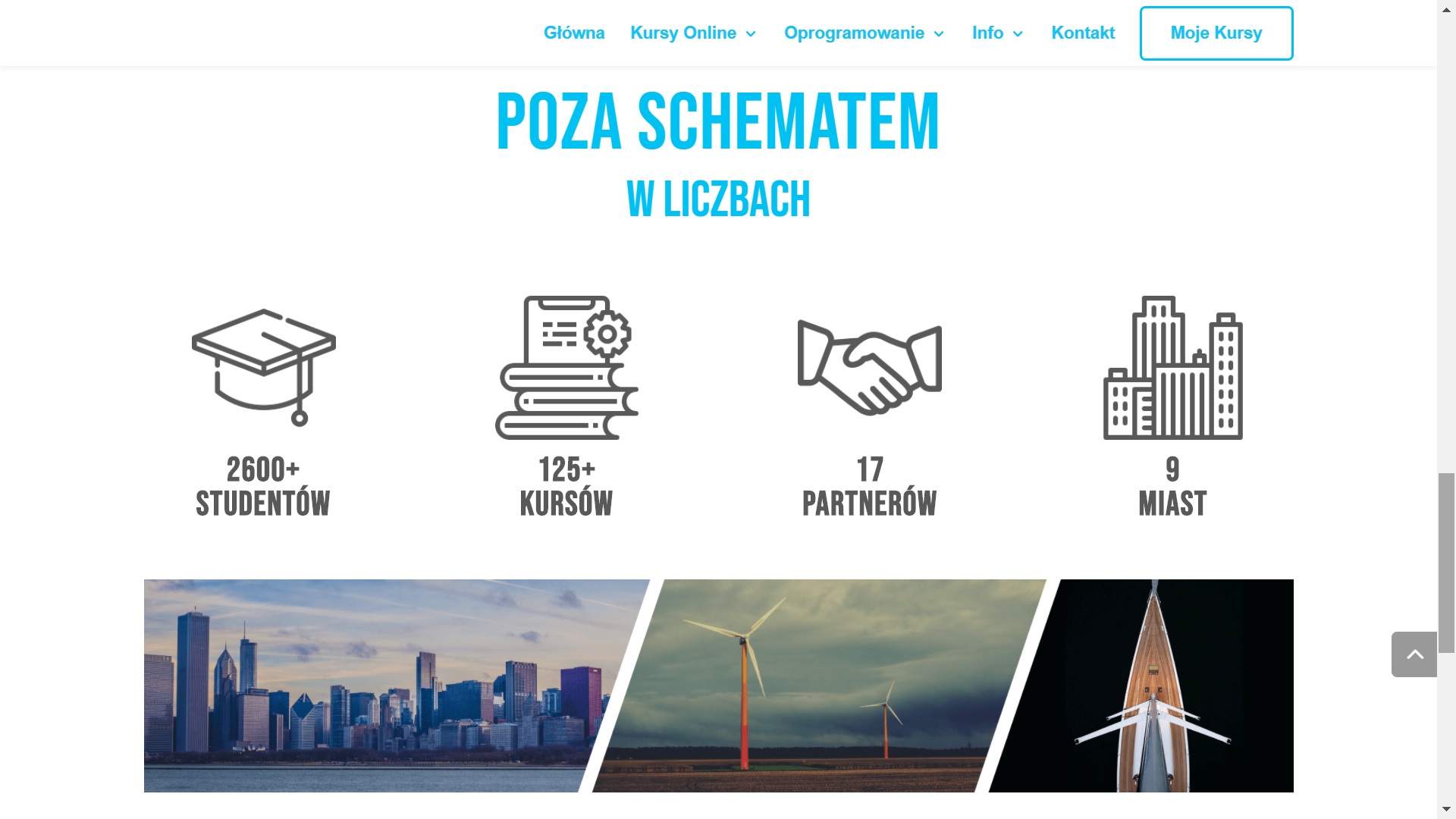 [Speaker Notes: Jednocześnie pojawiło się też wiele nowych wyzwań i wymogów stawianych przez Autodesk, | 
m.in. obowiązkowa certyfikacja instruktorów firm szkoleniowych,| 
Autodesk® Certified Professional, którą oferuje Certiport Politechniki Gdańskiej.]
2018
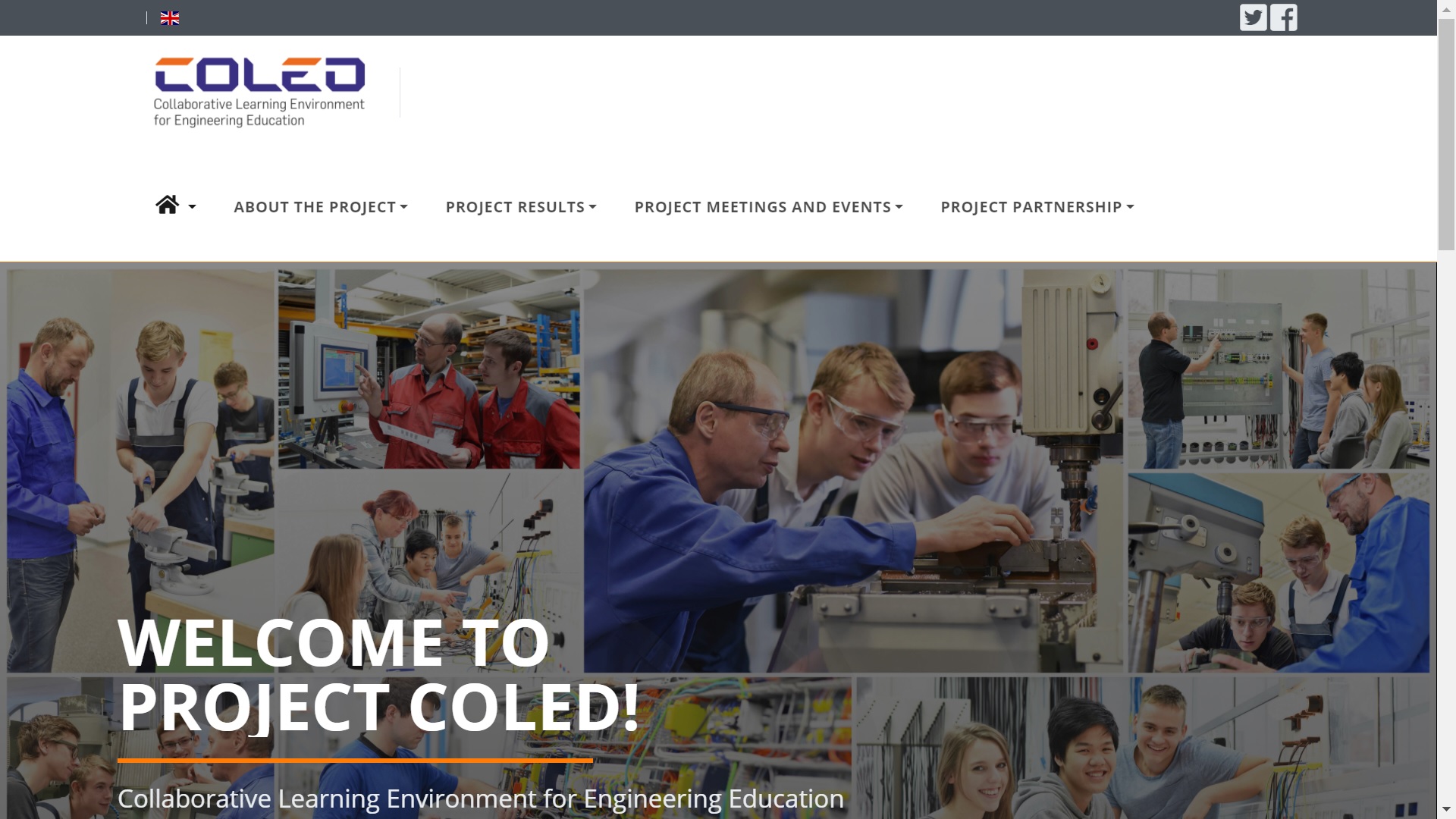 [Speaker Notes: Wzmocnienie współpracy jednostek badawczych i szkoleniowych umożliwił projekt Erasmus+ CoLED - Wspólne Środowisko Nauczania dla Edukacji Inżynierskiej. | 
Konsorcjum CoLED składa się z pięciu partnerów pochodzących z czterech krajów europejskich: | Bułgarii, Polski, Portugalii i Rumunii. | 
Głównym celem projektu CoLED jest opracowanie innowacyjnego podejścia szkoleniowego opartego na współpracy, | 
obejmującego programy nauczania związane z wprowadzeniem automatyzacji do przedsiębiorstw. | 
Działania w ramach projektu są realizowane od października 2018 roku do grudnia 2020. |
Koordynatorem projektu jest Sieć Badawcza Łukasiewicz - Przemysłowy Instytut Informatyki i Pomiarów.]
2018
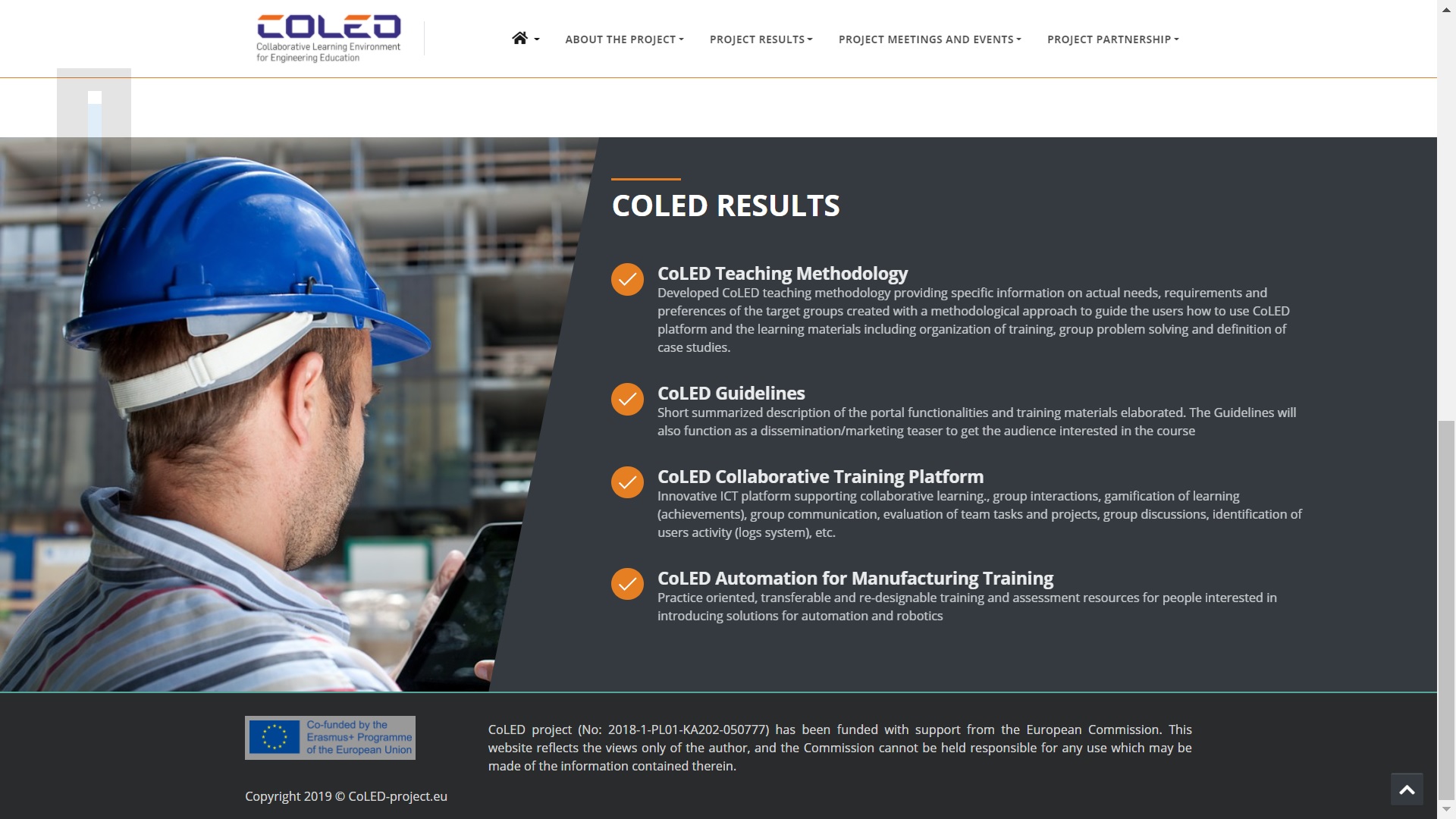 [Speaker Notes: Wynikiem projektu jest między innymi interaktywna, wielojęzyczna platforma elearningowa CoLED, | 
która umożliwia realizację zaawansowanych szkoleń ukierunkowanych na określone preferencje i potrzeby grup docelowych. |
Platforma CoLED jest przygotowana do wdrożenia w różnych językach, nie tylko w językach krajów partnerskich konsorcjum. |]
2019
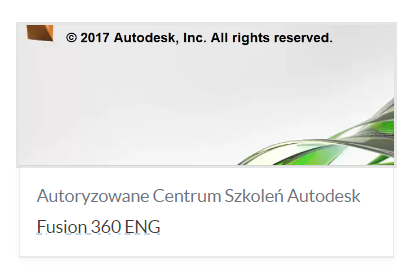 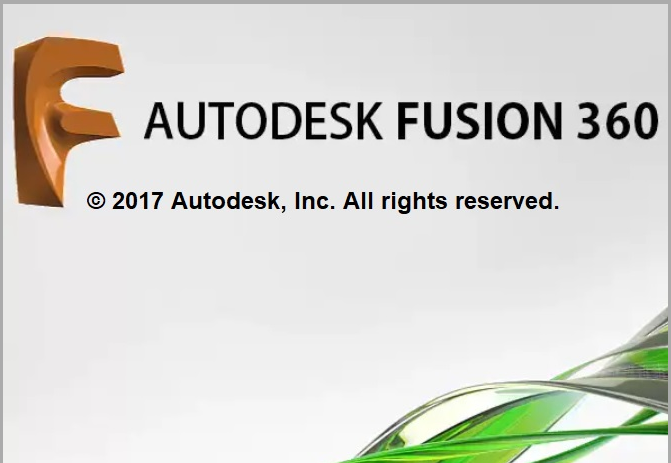 Udoskonalanie i zwiększenie zakresu współpracy między ośrodkami szkoleniowym
Szerszy dostęp do profesjonalnej certyfikacji Autodesk dla studentów, nauczycieli akademickich i firm zewnętrznych
Pilotażowe szkolenia Autodesk na platformie MoodleCloud: AutoCAD, Fusion 360 i in.
[Speaker Notes: Działania Autoryzowanego Akademickiego Partnera Autodesk na Politechnice Gdańskiej w roku akademickim 2019/2020 | obejmowały udoskonalanie i zwiększanie zakresu współpracy między ośrodkami szkoleniowym, | zapewniające szerszy dostęp do profesjonalnej certyfikacji Autodesk dla studentów, | nauczycieli akademickich i firm zewnętrznych. |
Udostępniono także pilotażowe szkolenia Autodesk na platformie MoodleCloud, | m.in. z zakresu programów AutoCAD oraz Fusion 360.]
2020
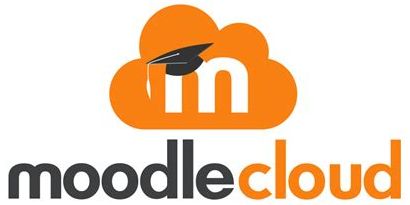 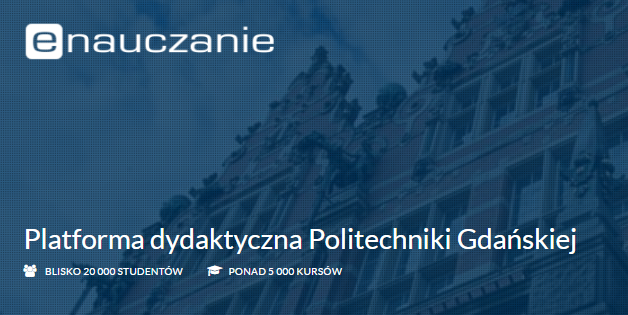 [Speaker Notes: W semestrze zimowym 2019/2020 rozpoczęła się migracja szkoleń z MoodleCloud do e-learningowego systemu eNauczanie działającego na Politechnice Gdańskiej, | dzięki czemu zapewniona została zgodność z wielomodułowym portalem uczelnianym Moja PG, | który umożliwia elektroniczną obsługę studentów, pracowników naukowo-dydaktycznych, pracowników administracyjnych oraz współpracowników Uczelni. |
Na platformie enauczanie Akademicki Partner Autodesk Politechniki Gdańskiej oraz firma szkoleniowa Poza Schematem zrealizowały dwie edycje szkolenia Fusion 360.]
2020
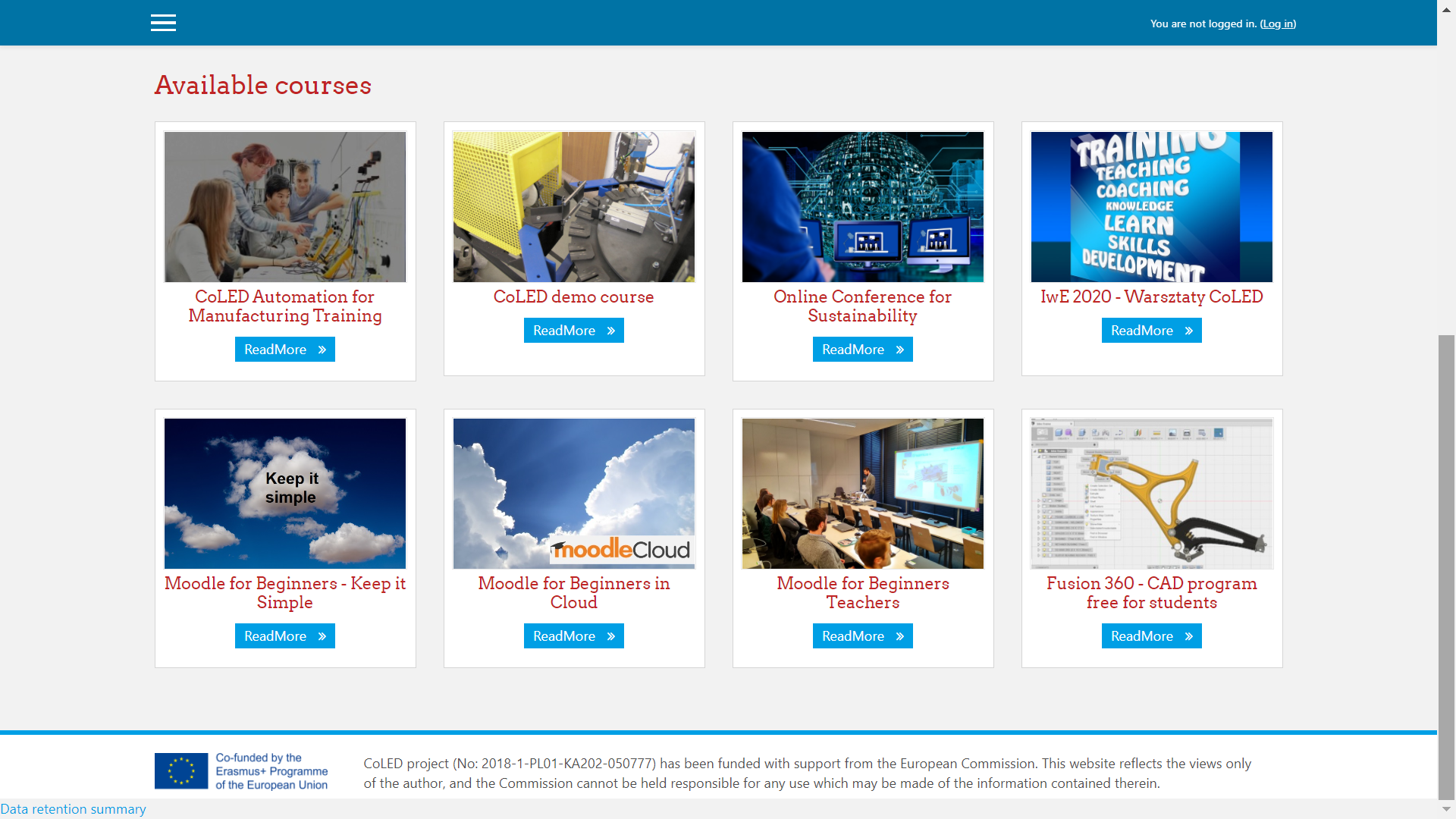 [Speaker Notes: We wrześniu 2020 roku platforma CoLED została zaprezentowana podczas konferencji Informatyka w Edukacji. |
Odbyły się wówczas warsztaty online Collaborative Learning Environment for Engineering Education, |
w których wzięło udział 32 uczestników.]
2020
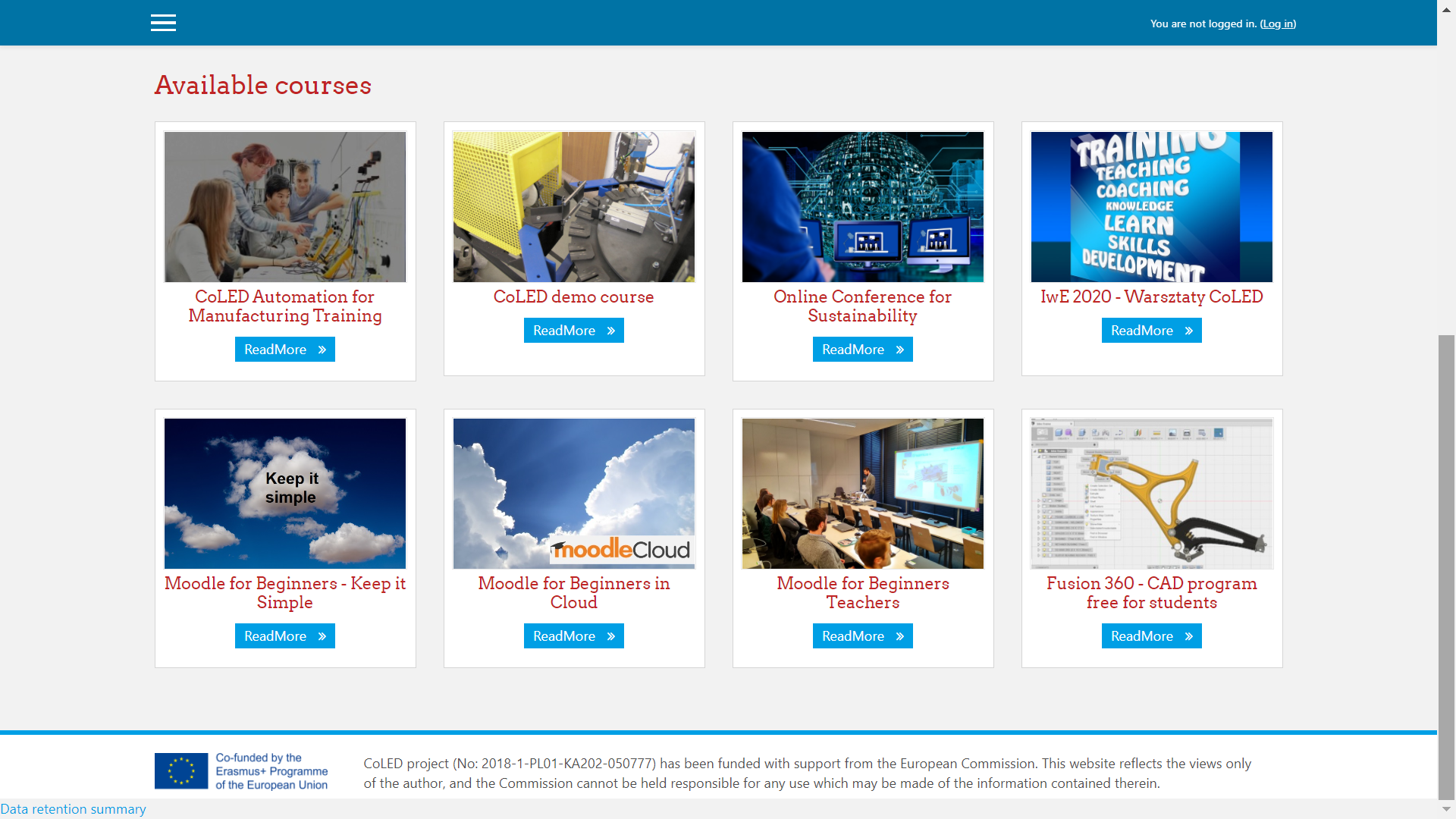 [Speaker Notes: Natomiast w grudniu tego roku zapraszamy na konferencję poświęconą trwałości projektów ERASMUS+. |
Między innymi przedstawiona zostanie wspólna oferta szkoleniowa Autoryzowanego Akademickiego Partnera Autodesk na Politechnice Gdańskiej i firmy szkoleniowej Poza Schematem.  
Już dziś zapraszamy na szkolenie z programu Fusion 360. |
Osoby zainteresowane udziałem prosimy o kontakt. |
Adres e-mail organizatora umieściliśmy na ostatnim slajdzie.]
CoLED project (No: 2018-1-PL01-KA202-050777) has been funded with support from the European Commission. 
This website reflects the views only of the author, and the Commission cannot be held responsible for any use which may be made of the information contained therein..
[Speaker Notes: Dziękujemy za uwagę]
Dziękujemy za uwagę!
coledproject@gmail.com
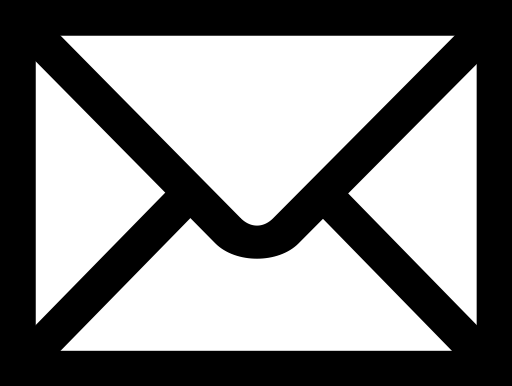 https://pg.edu.pl/aap
https://www.pozaschematem.pl/
http://coled-project.eu/
https://enauczanie.pg.edu.pl/moodle/
CoLED project (No: 2018-1-PL01-KA202-050777) has been funded with support from the European Commission. 
This website reflects the views only of the author, and the Commission cannot be held responsible for any use which may be made of the information contained therein..